Coronary  Atherosclerosis is a progressive disease
ICC Imaging Center Alexandria, Egypt.
Atherosclerosis is a disease of large and medium sized muscular arteries is characterized by the following:

. Endothelial dysfunction.
. Vascular inflammation.
. Build up of lipids, cholesterol, calcium,  and cellular debris within the intima of the vessel wall.
ICC Imaging Center Alexandria, Egypt.
Atherosclerotic buildup over years results in the following:

Plaque formation.
Vascular remodeling.
Acute or chronic luminal obstruction.
Abnormalities of blood flow.
Diminished oxygen supply to target organs.
ICC Imaging Center Alexandria, Egypt.
ICC Imaging Center Alexandria, Egypt.
Case presentation85 ys ladyProfessor of literaturelong history of CAD (30 years)6 Coronary angiography2 CTA2 CABG 2 PCIPresented two weeks ago with ACS
ICC Imaging Center Alexandria, Egypt.
1981
56 years old female 

 Recurrent attack of anginal pain 
Risk Factors: Obesity.
ECG: normal.
Responded to medical treatment
ICC Imaging Center Alexandria, Egypt.
1982
She had discovered 

congenital absence of the left kidney.
Hypertension.
Dyslipidemia.

No chest pain on medical treatment
No further study
ICC Imaging Center Alexandria, Egypt.
1984
Acute inferior STEMI 
Her   1st  CORONARY ANGIOGRAPHY was done
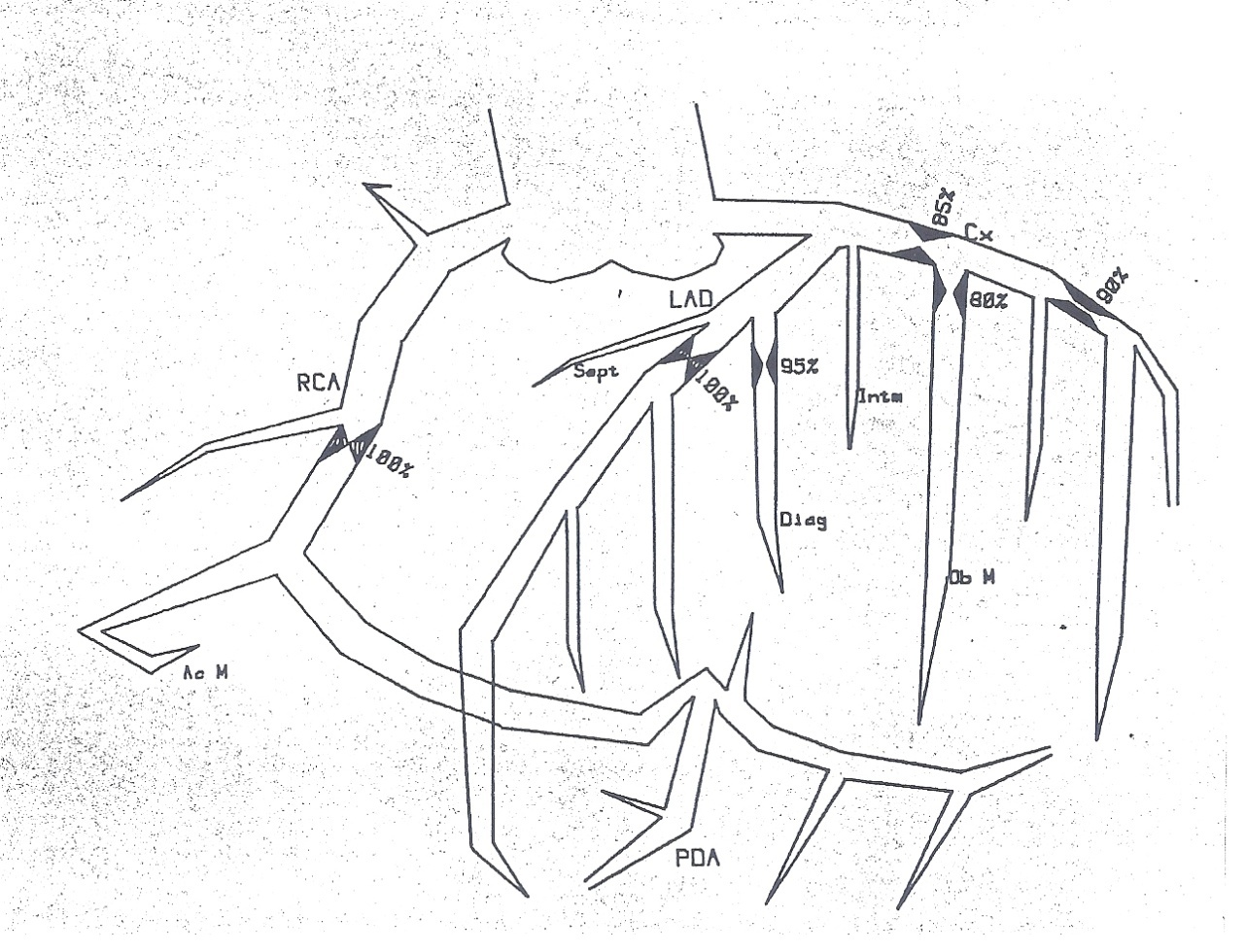 LM: normal.

LAD: total occluded 

LCX: 85% lesion 

RCA: mid segment total occluded
ICC Imaging Center Alexandria, Egypt.
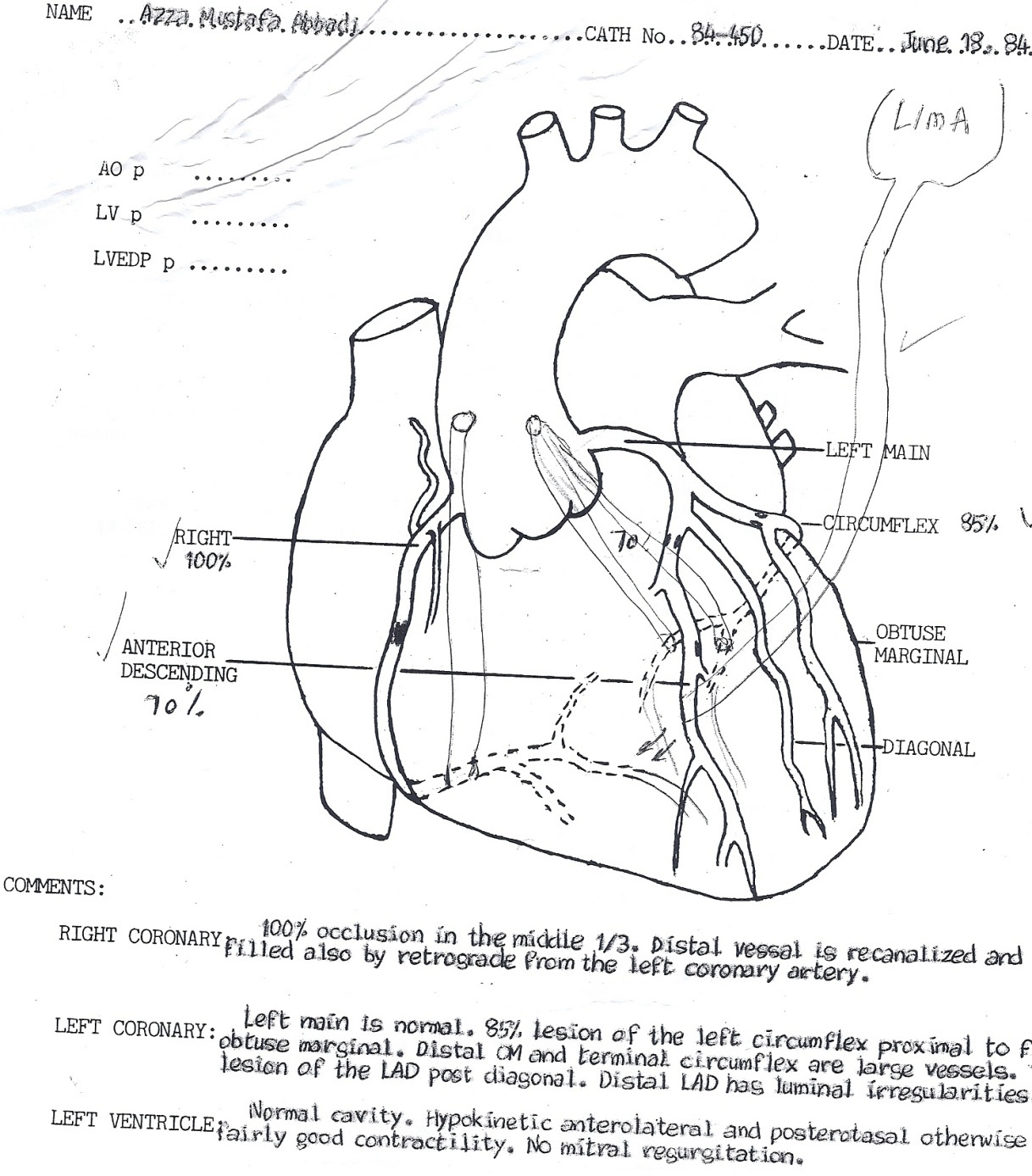 Aug-1984
CABG was done
4 grafts
LIMA  ----LAD 
SVG -----OM1
SVG----OM2
SVG ----PDA
ICC Imaging Center Alexandria, Egypt.
Jan-1990
Asymptomatic for 6 years
Recurrent chest pain
Coronary angiography  (2nd ) was done revealed:
Patent grafts with mild disease.
Some progression of disease in diagonal branch 
Good LV function.
Responded to medical treatment 
Angina free 4 years.
ICC Imaging Center Alexandria, Egypt.
April-1994
Recurrent chest pain
3rd Coronary angiography was done showed:
Patent LIMA – LAD.
Occluded grafts to OM1, OM2.
Redo CABG venous grafts to OM and Diagonal vessels. 
8 years angina free.
ICC Imaging Center Alexandria, Egypt.
2002
Age: 75 ys 
Recurrent chest pain
4th  Coronary angiography 
	Occluded OM grafts
PCI OM 	two BMS stents
6 years angina free.
ICC Imaging Center Alexandria, Egypt.
2008
Age 82 ys
Recurrent chest pain
CTA  MDCT 64 study revealed: 
LAD: Subtotal occlusion 
LCX: Patent stent. 
RCA: Total occlusion. 
Grafts: LIMA LAD patent 
SVG- PDA: proximal obstructive non calcified lesion
ICC Imaging Center Alexandria, Egypt.
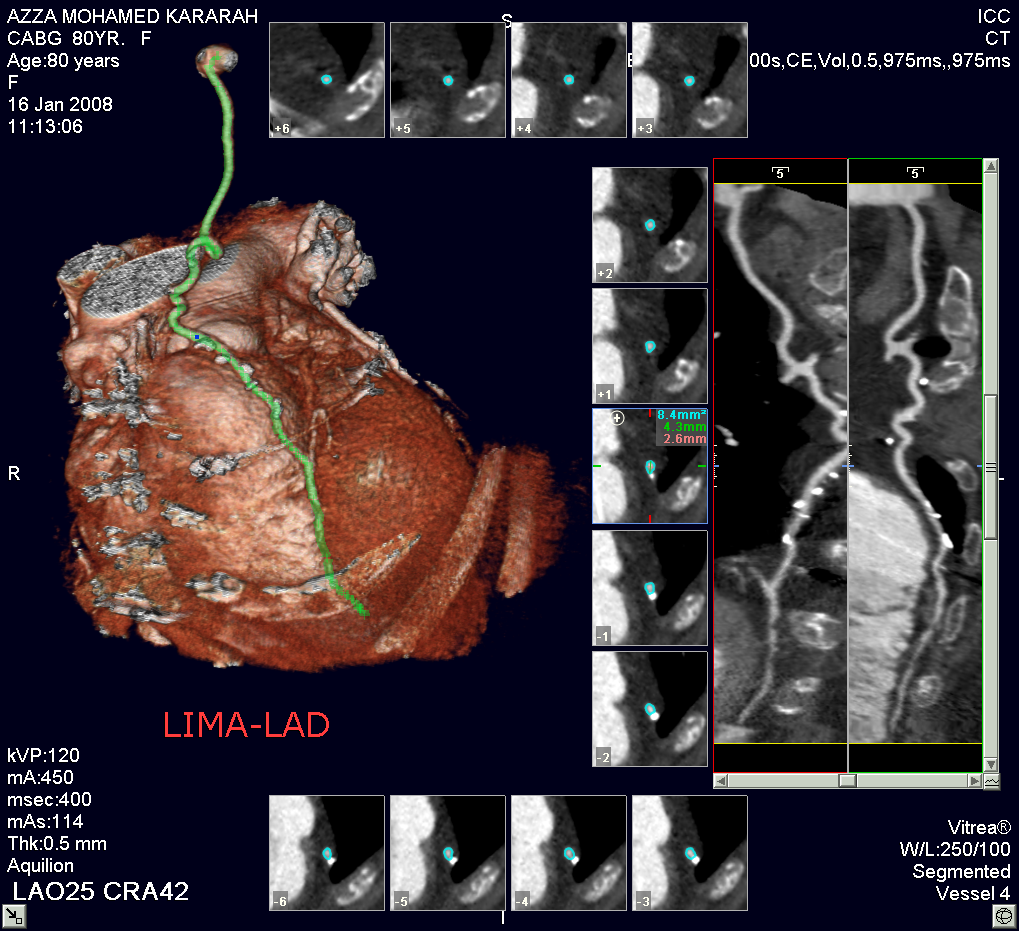 ICC Imaging Center Alexandria, Egypt.
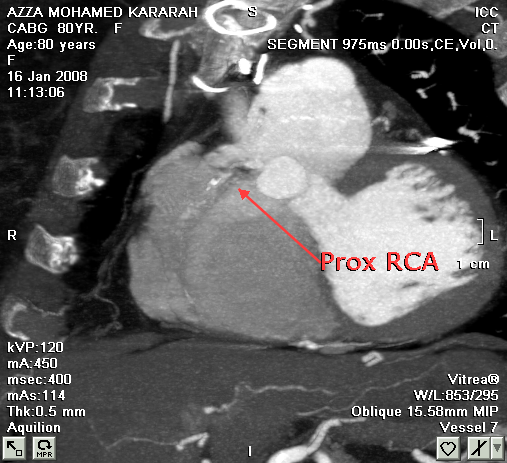 ICC Imaging Center Alexandria, Egypt.
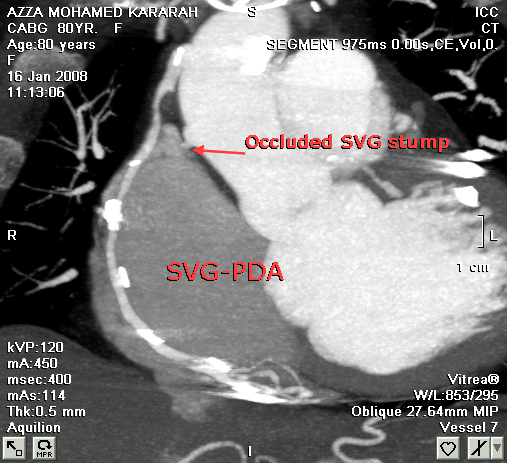 ICC Imaging Center Alexandria, Egypt.
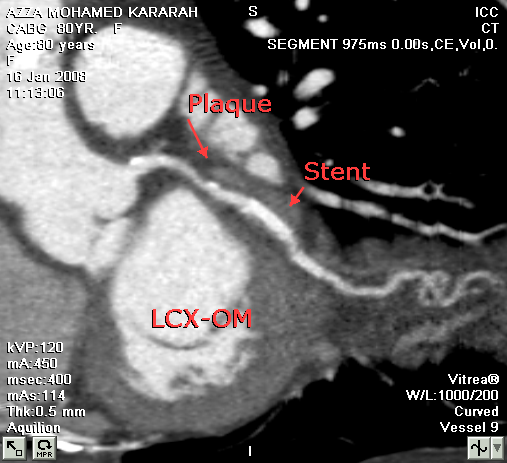 ICC Imaging Center Alexandria, Egypt.
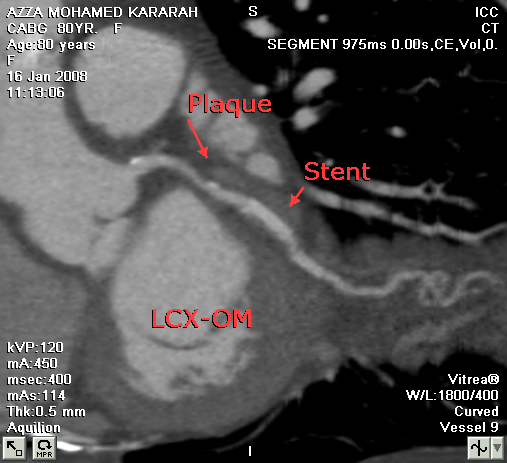 ICC Imaging Center Alexandria, Egypt.
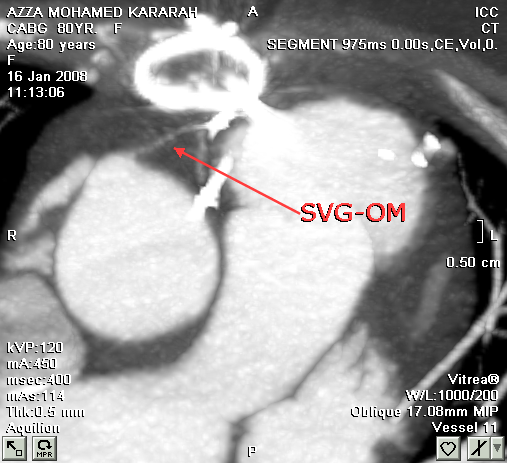 ICC Imaging Center Alexandria, Egypt.
Post CTA coronary angiogram (5th )
PCI proximal RCA graft lesion  
BM stent
LIMA angiogram (patent LIMA)
3 years angina free
ICC Imaging Center Alexandria, Egypt.
Nov. 2011
Age: 85 ys
Good general condition
No   Co morbid complications 

2 weeks ago
acute coronary syndrome (NSTEMI)
ICC Imaging Center Alexandria, Egypt.
CTA  64 MDCT
LAD: occlusive proximal disease.
LCX: patent stents.
Grafts: 
	LIMA– LAD patent.
	SVG – RCA: proximal patent stent followed by 			occlusive mid segment lesion.
Associated dissecting left subclavian artery flap distal to LIMA origin extending up to left axillary artery. 
Globally preserved LV  function (EF 70%)
ICC Imaging Center Alexandria, Egypt.
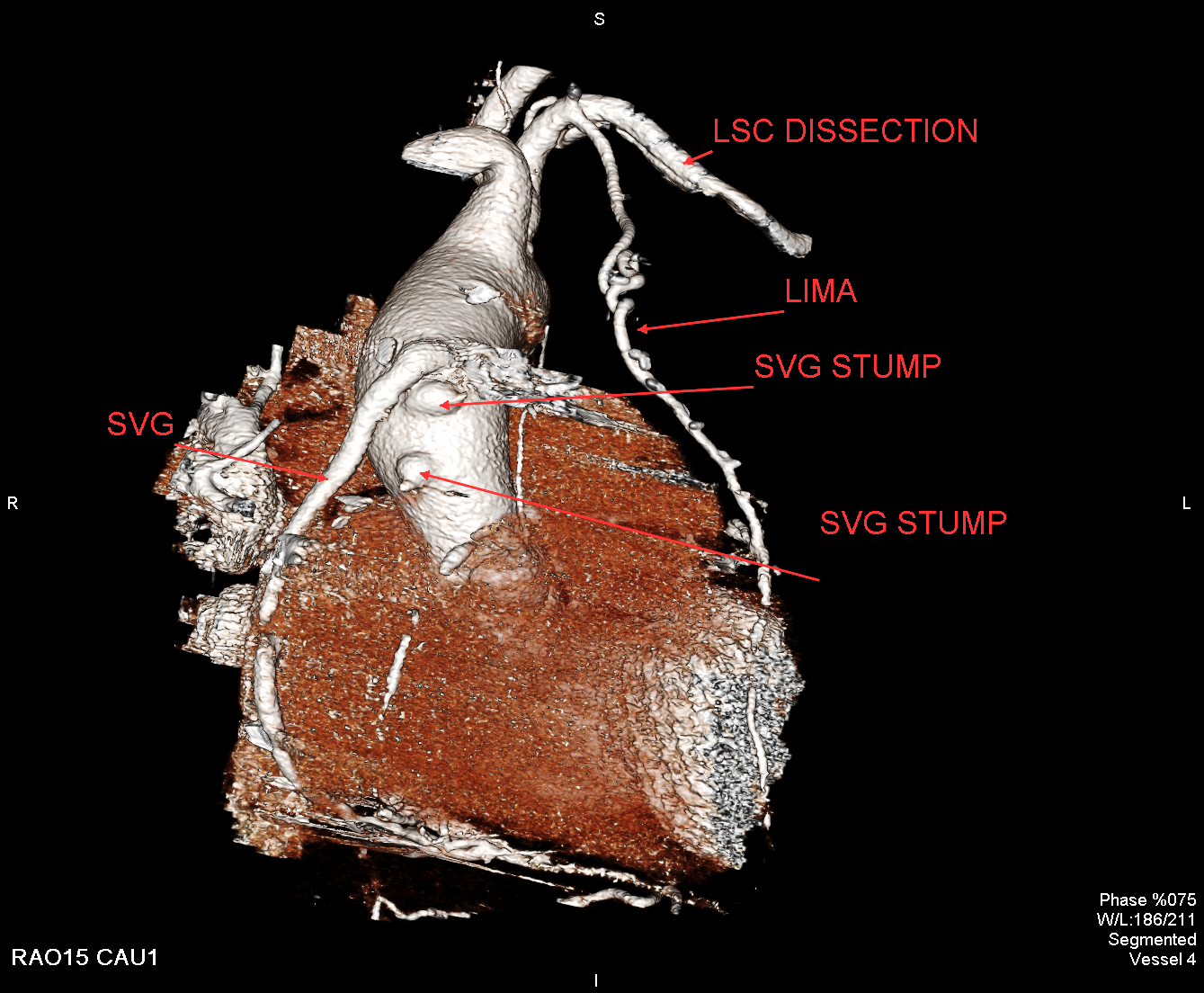 ICC Imaging Center Alexandria, Egypt.
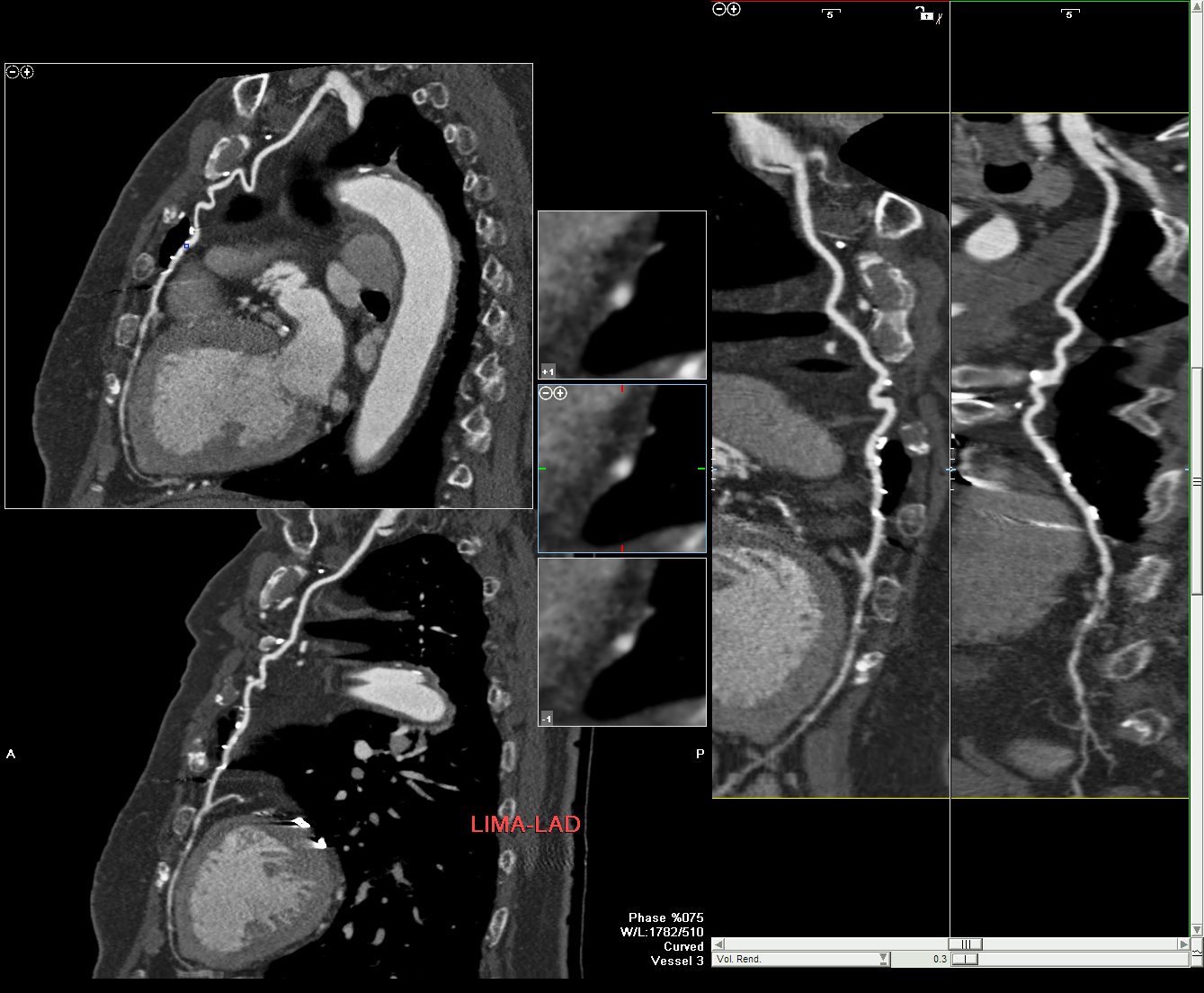 ICC Imaging Center Alexandria, Egypt.
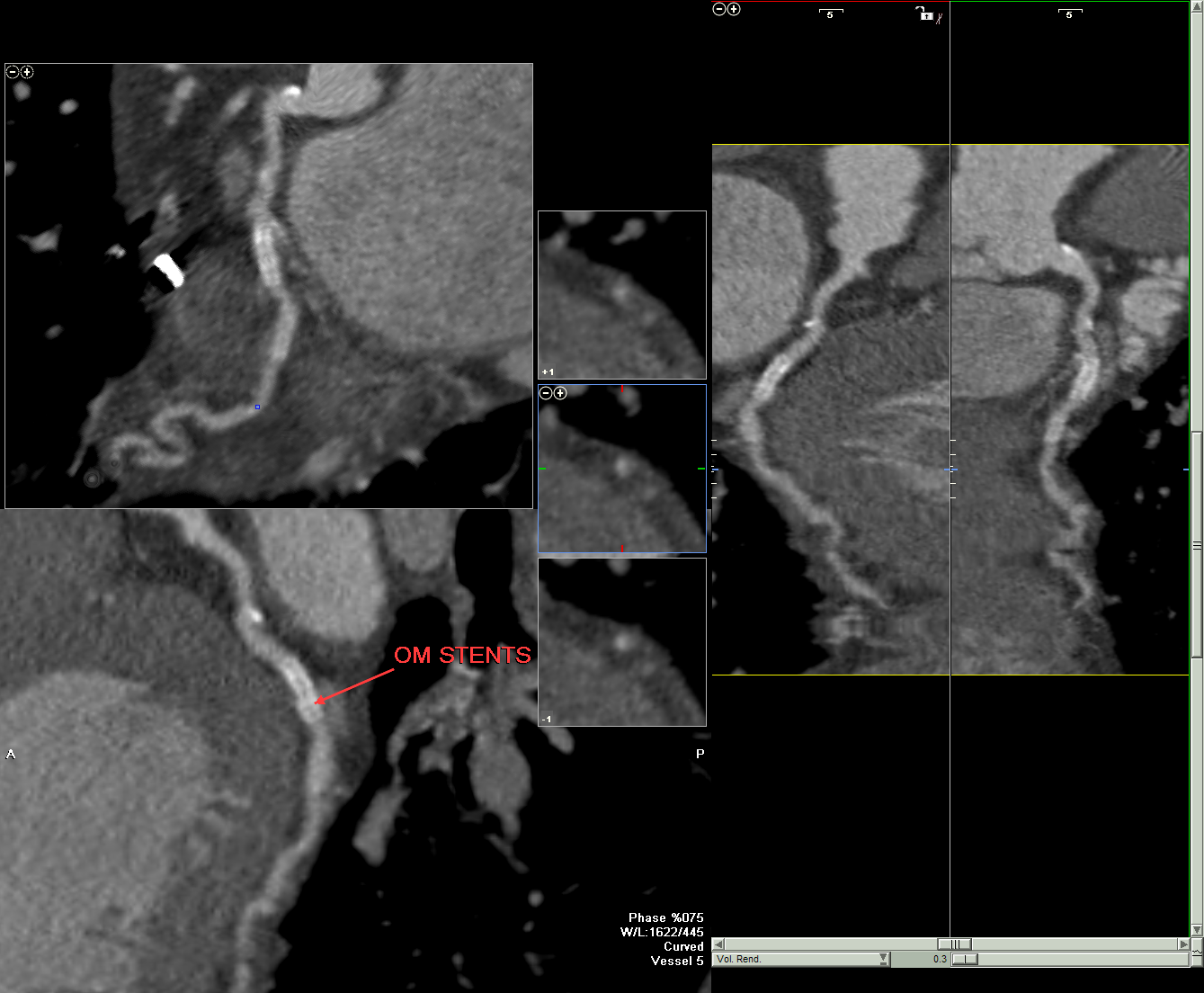 ICC Imaging Center Alexandria, Egypt.
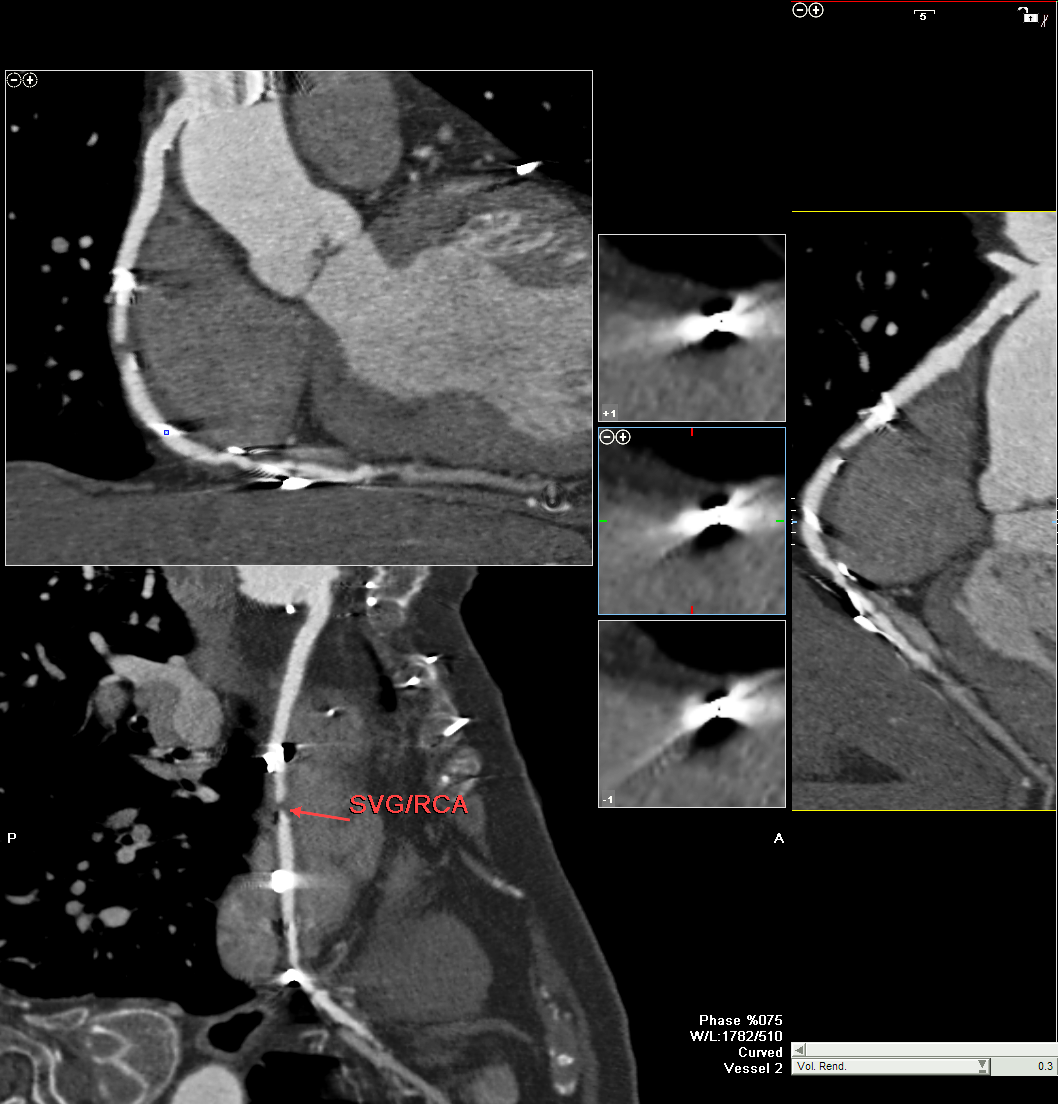 ICC Imaging Center Alexandria, Egypt.
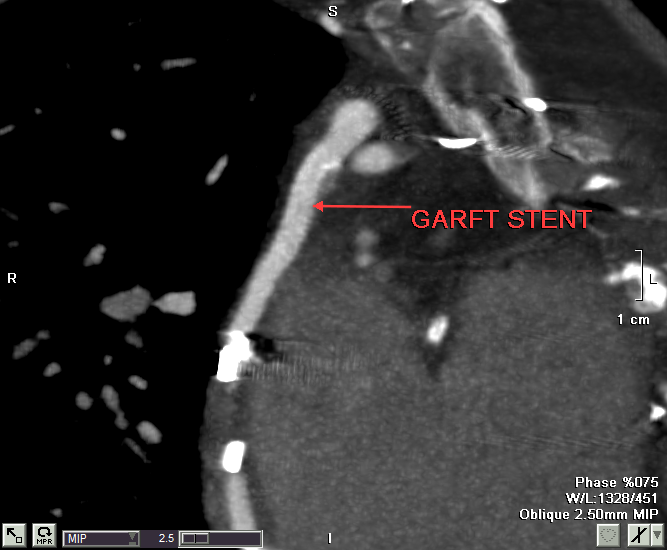 ICC Imaging Center Alexandria, Egypt.
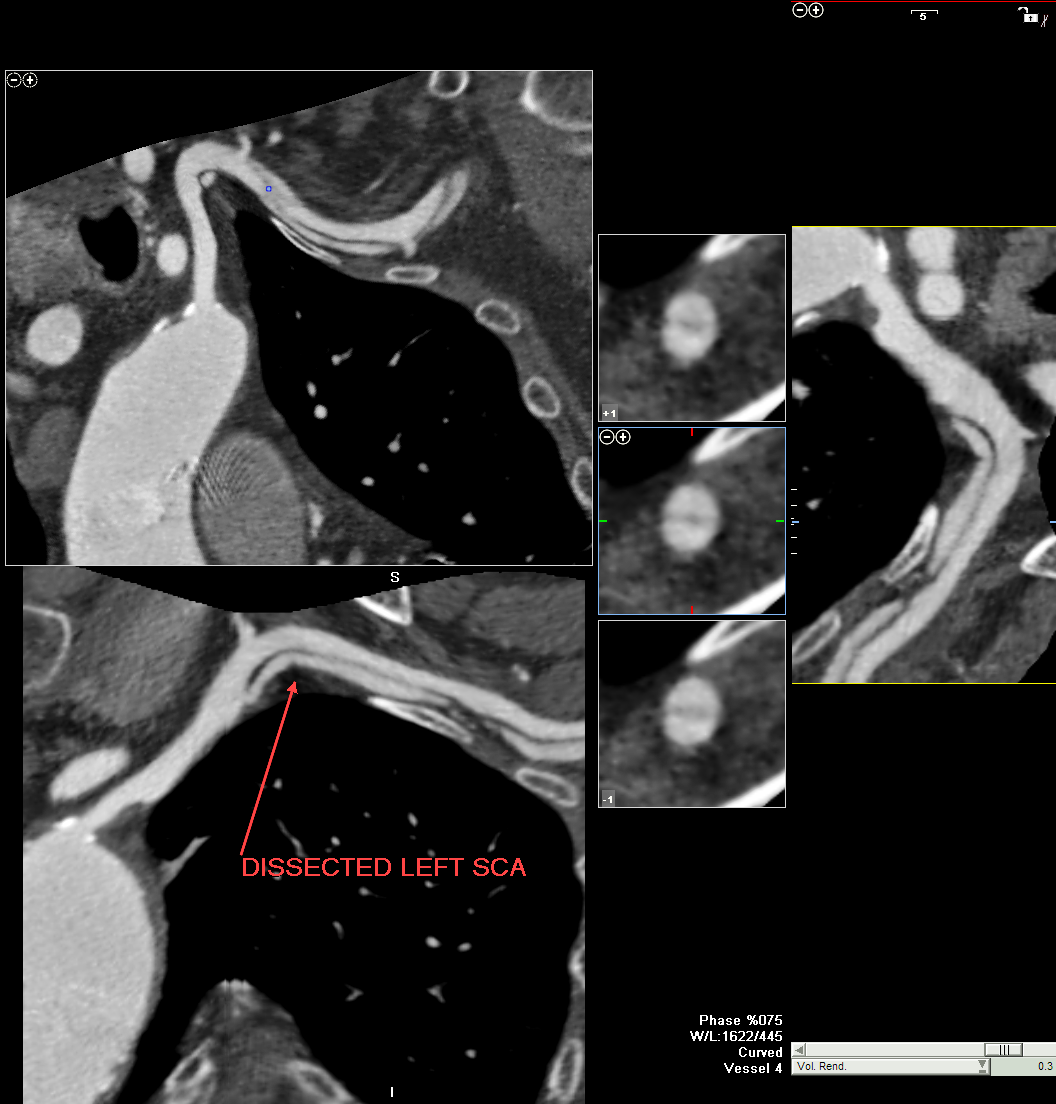 ICC Imaging Center Alexandria, Egypt.
Post CTA coronary angiography (6th)PCI RCA graft with BM stentno attempt for LIMA angiogram
ICC Imaging Center Alexandria, Egypt.
ICC Imaging Center Alexandria, Egypt.
ICC Imaging Center Alexandria, Egypt.
ICC Imaging Center Alexandria, Egypt.
ICC Imaging Center Alexandria, Egypt.
ICC Imaging Center Alexandria, Egypt.
ICC Imaging Center Alexandria, Egypt.
ICC Imaging Center Alexandria, Egypt.
ICC Imaging Center Alexandria, Egypt.
ICC Imaging Center Alexandria, Egypt.
ICC Imaging Center Alexandria, Egypt.
ICC Imaging Center Alexandria, Egypt.
Take home messages
1. Proper  assessment of patient with multiple risk factor(stress test – Ca. score – perfusion study )
ICC Imaging Center Alexandria, Egypt.
1982
She had discovered 

congenital absence of the left kidney.
Hypertension.
Dyslipidemia.

No chest pain on medical treatment
No further study
ICC Imaging Center Alexandria, Egypt.
Comparison of a Sample of Global Coronary and Cardiovascular Risk Scores
Recommended Approaches to Risk Stratification
ACC 2010
Cardiac and Vascular Tests for Risk Assessment
I
IIa
IIb
III
I
IIa
IIb
III
Recommendations for Resting Electrocardiogram
A resting electrocardiogram (ECG) is
reasonable for cardiovascular risk assessment
in  adults with hypertension or diabetes. 



A resting ECG may be considered for
cardiovascular risk assessment in 
 adults without hypertension or diabetes.
I
IIa
IIb
III
B
I
IIa
IIb
III
Recommendation for Transthoracic Echocardiogram
Echocardiography to detect left ventricular hypertrophy may be considered for cardiovascular risk assessment in   adults with hypertension. 

	Echocardiography is not recommended for cardiovascular risk assessment of CHD in   adults without hypertension.
I
IIa
IIb
III
B
Recommendation for Measurement of Carotid Intima-Media Thickness
Measurement of carotid artery intima-media thickness is reasonable for cardiovascular risk assessment in   adults at intermediate risk. Published recommendations on required equipment, technical approach, and operator training and experience for performance of the test must be carefully followed to achieve high-quality results.
I
IIa
IIb
III
B
Recommendation for Brachial / Peripheral Flow-mediated Dilation
Peripheral arterial flow-mediated dilation studies are not recommended for cardiovascular risk assessment in   adults.
I
IIa
IIb
III
Recommendation for Specific Measures of Arterial Stiffness
Measures of arterial stiffness outside of research settings are not recommended for cardiovascular risk assessment
I
IIa
IIb
III
B
Recommendation for Measurement of Ankle-Brachial Index
Measurement of ankle-brachial index is reasonable for cardiovascular risk assessment in   adults at intermediate risk.
I
IIa
IIb
III
B
Recommendation for Exercise Electrocardiography
An exercise ECG may be considered for cardiovascular risk assessment in intermediate-risk    adults (including sedentary adults considering starting a vigorous exercise program), particularly when attention is paid to non-ECG markers such as exercise capacity.
I
IIa
IIb
III
Recommendation for Stress Echocardiography
Stress echocardiography is not indicated for cardiovascular risk assessment in low- or intermediate-risk   adults. (Exercise or pharmacological stress echocardiography is primarily used for its role in advanced cardiac evaluation of symptoms suspected of representing CHD and/or estimation of prognosis in patients with known CAD or the assessment of subjects with valvular heart disease.)
I
IIa
IIb
III
I
IIa
IIb
III
Recommendations for Myocardial Perfusion Imaging
Stress MPI may be considered for advanced cardiovascular risk assessment in   adults with diabetes or asymptomatic adults with a strong family history of CHD or when previous risk assessment testing suggests high risk of CHD, such as a coronary artery calcium (CAC) score of 400 or greater. 

	Stress MPI is not indicated for cardiovascular risk assessment in low- or intermediate-risk   adults. (Exercise or pharmacologic stress MPI is a technology primarily used and studied for its role in advanced cardiac evaluation of symptoms suspected of representing CHD and/or estimation of prognosis in patients with known coronary artery disease.)
I
IIa
IIb
III
B
I
IIa
IIb
III
B
I
IIa
IIb
III
B
Recommendations for Calcium Scoring Methods
Measurement of CAC is reasonable for cardiovascular risk assessment in  adults at intermediate risk (10% to 20% 10-year risk. 

	Measurement of CAC may be reasonable for cardiovascular risk assessment persons at low to intermediate risk (6% to 10% 10-year risk). 

	Persons at low risk (<6% 10-year risk) should not undergo CAC measurement for cardiovascular risk assessment.
I
IIa
IIb
III
Recommendation for Coronary Computed Tomography Angiography
Coronary computed tomography angiography is not recommended for cardiovascular risk assessment .
I
IIa
IIb
III
Recommendation for Magnetic Resonance Imaging of Plaque
Magnetic resonance imaging for detection of vascular plaque is not recommended for cardiovascular risk assessment  .
Take home messages
2. CTA (non invasive) vs coronary  angio (invasive)

	Repeated invasive coronary angiography  increase  risk of complication (subclavian dissection)
ICC Imaging Center Alexandria, Egypt.
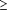 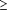 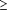 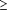 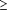 Risk Assessment Post-revascularization (PCI or CABG)
Iatrogenic SCV artery dissectionOnly 6 cases in literature3 	19951 	19982 	2010
ICC Imaging Center Alexandria, Egypt.
Take home messages
3. CABG vs DES. 
    
    CABG Arterial vs venous graft.
ICC Imaging Center Alexandria, Egypt.
Cumulative incidence of MACE in patients with 3-vessel CAD based on SYNTAX score at 3-year follow-up in the SYNTAX trial treated with either CABG or PCI. CABG indicates coronary artery bypass graft; CAD, coronary artery disease; MACE
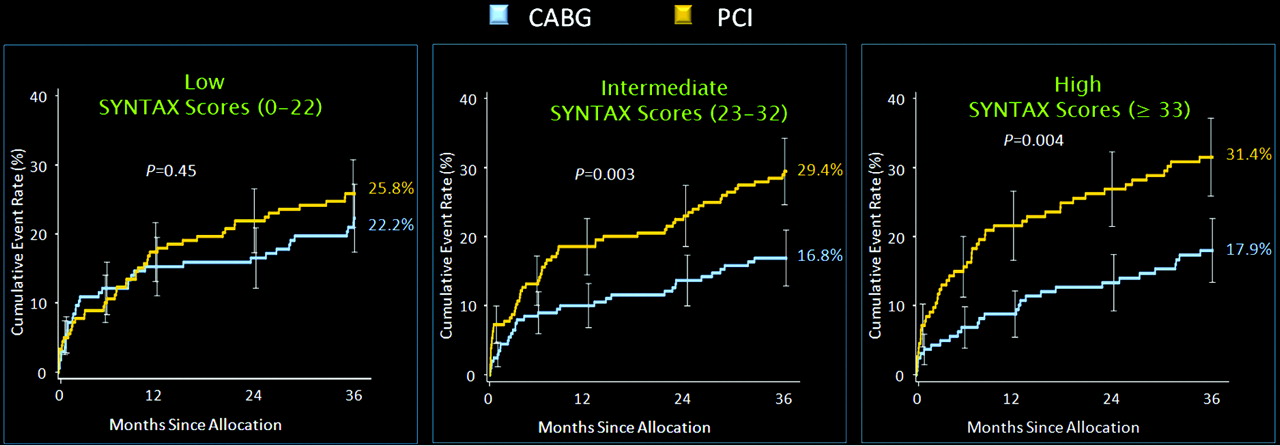 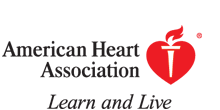 et al. Circulation 2011;124:e574-e651
Copyright © American Heart Association
[Speaker Notes: Cumulative incidence of MACE in patients with 3-vessel CAD based on SYNTAX score at 3-year follow-up in the SYNTAX trial treated with either CABG or PCI. CABG indicates coronary artery bypass graft; CAD, coronary artery disease; MACE, major adverse cardiovascular event; PCI, percutaneous coronary intervention; and SYNTAX, Synergy between Percutaneous Coronary Intervention with TAXUS and Cardiac Surgery. Adapted with permission from Kappetein.46]
Intraoperative Considerations
Bypass Graft Conduit
I
I
IIa
IIa
IIb
IIb
III
III
Bypass Graft Conduit
If possible, the LIMA should be used to bypass the LAD artery when bypass of the LAD artery is indicated. 



	The right IMA is probably indicated to bypass the LAD artery when the LIMA is unavailable or unsuitable as a bypass conduit.
B
I
I
IIa
IIa
IIb
IIb
III
III
When anatomically and clinically suitable, use of a second IMA to graft the left circumflex or right coronary artery (when critically stenosed and perfusing LV myocardium) is reasonable to improve the likelihood of survival and to decrease reintervention. 

	Complete arterial revascularization may be reasonable in patients ≤60 years of age with few or no comorbidities.
B
I
I
IIa
IIa
IIb
IIb
III
III
Arterial grafting of the right coronary artery may be reasonable when a critical (≥90%) stenosis is present.



	Use of a radial artery graft may be reasonable when grafting left-sided coronary arteries with severe stenoses (>70% diameter) and right-sided arteries with critical stenoses (≥90%) that perfuse LV myocardium.
B
B
I
IIa
IIb
III
An arterial graft should not be used to bypass the right coronary artery with less than a critical stenosis (<90%).
Harm
Take home messages
4. Despite all this event management of patient provided  good LV function with no co morbidity
ICC Imaging Center Alexandria, Egypt.
Thank You
ICC Imaging Center Alexandria, Egypt.
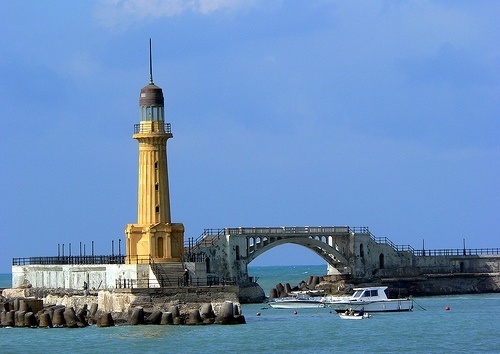 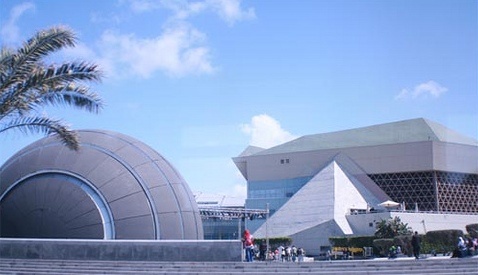 Prof Dr. Magdy Rashwan                       Dr.Yasser Morsy
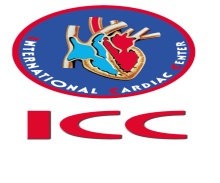 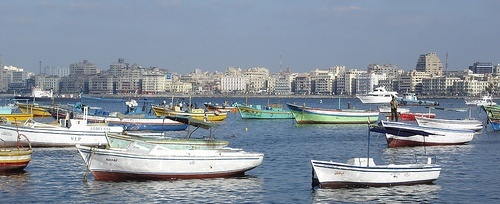 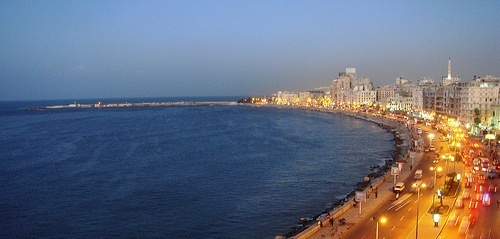 ICC Imaging Center Alexandria, Egypt.